Lord Have Mercy
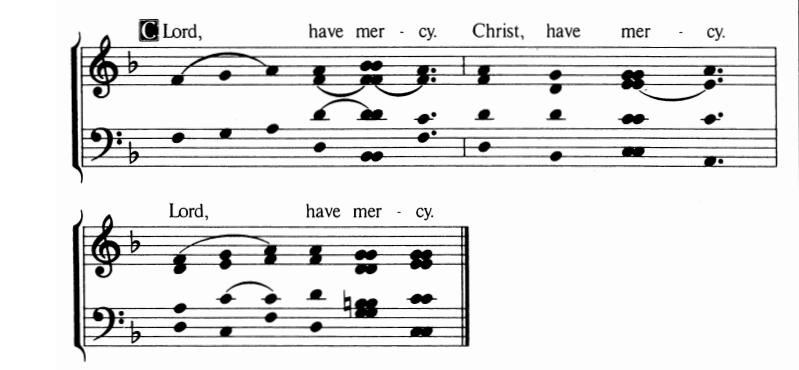